Education in USA
Filip EIiáš
There are several structures of the education system: 
primary education - 6 years, lower 
secondary education - 3 years, upper 
secondary education - 4 years; primary education - 8 years, secondary education - 4 years.
secondary education - 4 years; primary education - 8 years, secondary education - 4 years.
primary education - 8 years, secondary education - 4 years.
From elementary school to high school
in america, when you finish elementary school and go to high school, you don't have to do this bullshits like monitor, comparo, admissions, admissions interviews...
Nothing of that, you just apply to high school
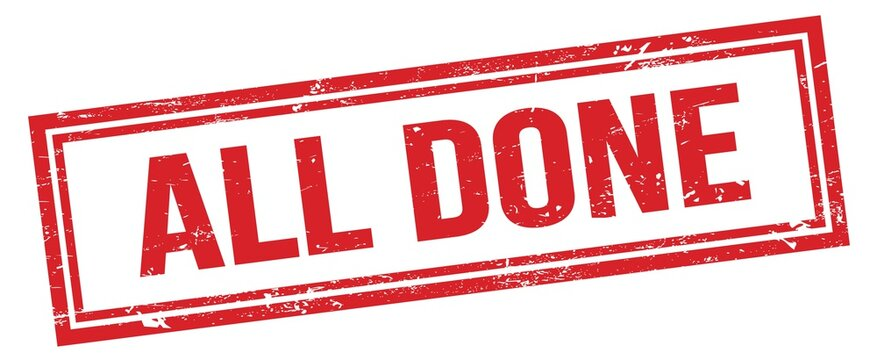 schools in the US are divided into two groups: 
state
Private
if you want to play a sport (for example, basketball, football) and represent your school in that sport, you can apply for admissions, if you are good, you will be accepted into the team, if not, you have something to improve
FROM HIGH SCHOOL TO UNIVERSITY
when you finish high school (usually) college follows
since the costs of university studies are very expensive, you have the option of a scholarship 
the scholarship can be obtained in different ways
for example, when you represent your school in sports, you can get a sports scholarship as a result, which will pay you as long as you also represent your university in this sport
or scholarship test:
it is literally a exam that if you pass you´ll have a fully paid university for one year (or as long as you want, you have to extend it)
Universities
This is the first level of higher education and functions as full-time study - full-time (except for private universities). 
Universities in the USA are divided into several types: 
higher professional schools universities art colleges private universities universities
higher professional schools
universities 
art colleges 
private universities 
universities
THANKS FOR PAYING ATTENTION